WGCV-51
WGCV Vice Chair 2023-2024
Cody Anderson, USGS
1.4
WGCV-51, Tokyo, Japan
3rd - 6th October 2022
Outline
Professional Background 
Education and Work History
USGS Cal/Val 
USGS CEOS/International Engagement and Priorities
Professional Background
Professional Background
Education: South Dakota State University (SDSU) – 2005-2010
Degrees in Electrical Engineering and Mathematics 
Research Assistant for SDSU Image Processing Lab
Optical Satellite Imagery Calibration
Radiometry, Landsat, Commercial
Dennis Helder – Lab Director and Advisor
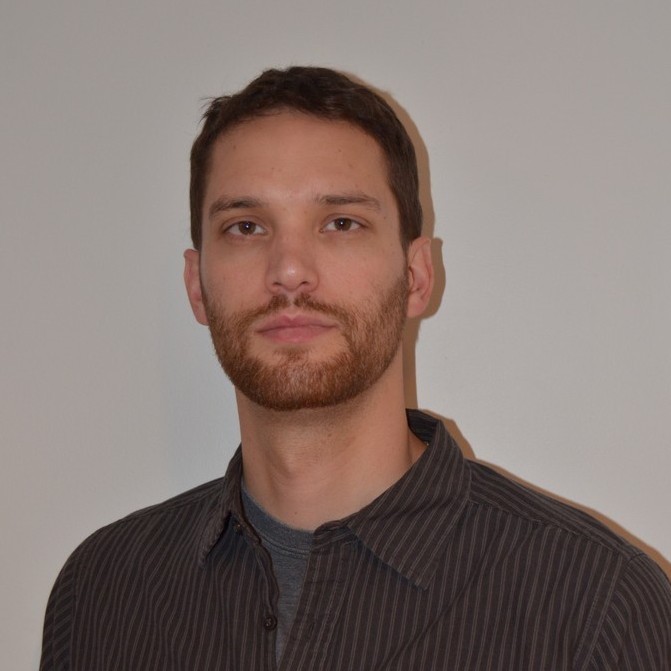 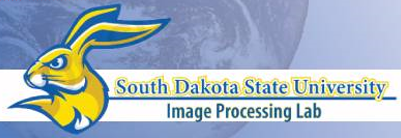 Professional Background
RapidEye – Berlin, Germany  – 2010-2015
BlackBridge, Planet
Calibration Engineer
Optical Satellite Imagery Calibration 
Radiometry
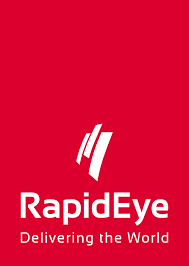 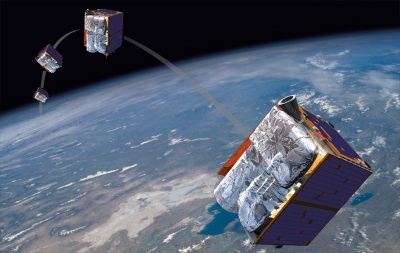 Professional Background
Stinger Ghaffarian Technologies (SGT), U.S. Geological Survey (USGS) Earth Resources Observation and Science (EROS) Center – 2015-2018 
Landsat 9 Calibration Lead
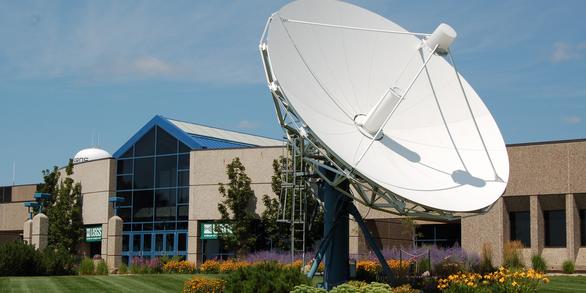 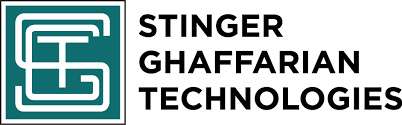 Professional Experience
U.S. Geological Survey (USGS) – 2018-Present
EROS Cal/Val Center of Excellence (ECCOE) Project Manager
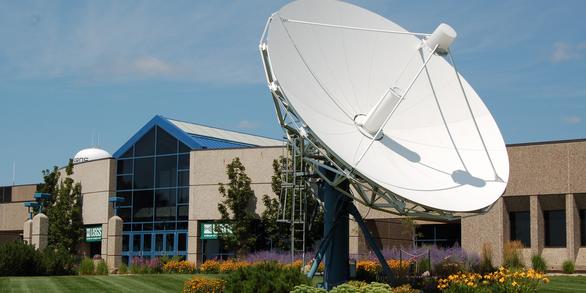 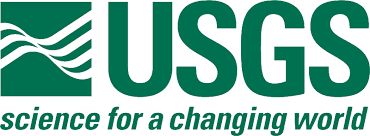 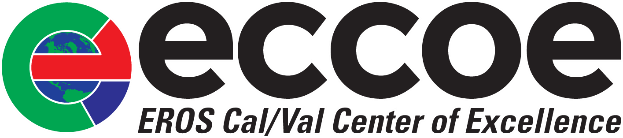 USGS Cal/Val
ECCOE Personnel
Cody Anderson – ECCOE Project Manager
Mike Choate – ECCOE Geometry Lead
Esad Micijevic – ECCOE Radiometry Lead
Jeff Irwin – ECCOE Field Campaign Lead 
Jeff Danielson – 3D Elevation Program Project Manager
Greg Stensaas – Emeritus
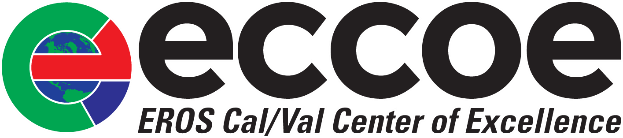 EROS Cal/Val Center of Excellence (ECCOE)
ECCOE Mission Statement:
The EROS Cal/Val Center of Excellence (ECCOE) is a global leader in improving the accuracy, precision, and quality of remote sensing data
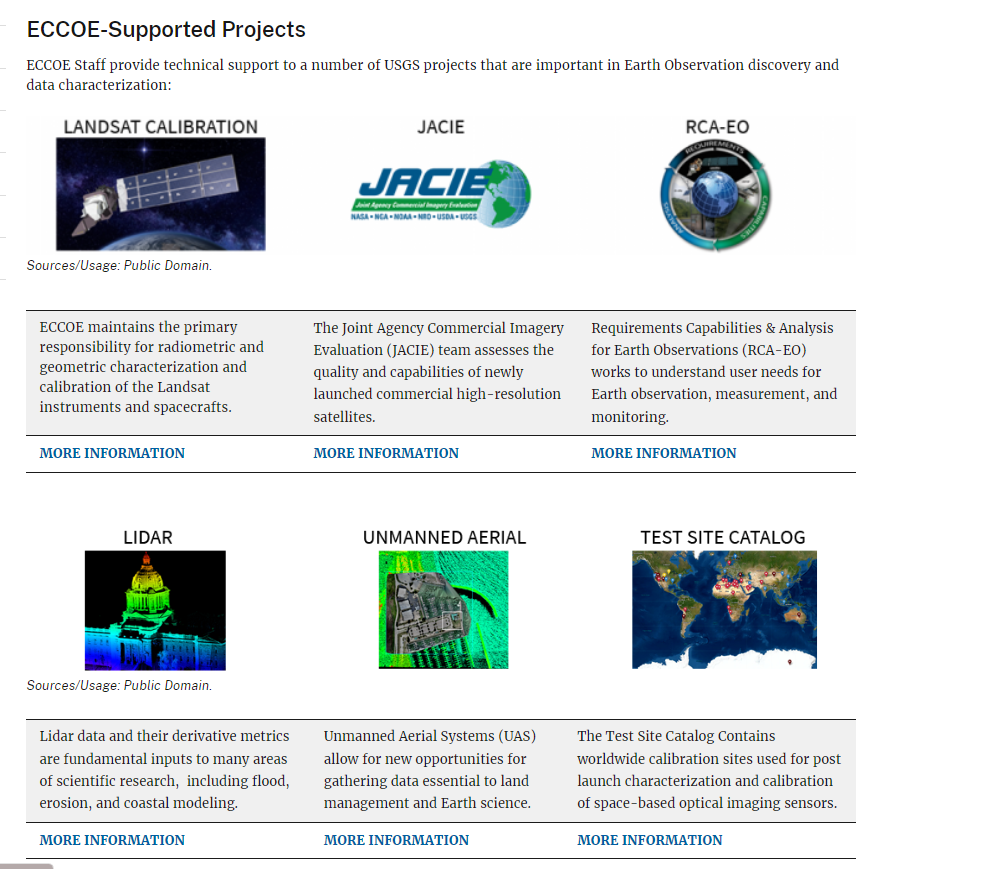 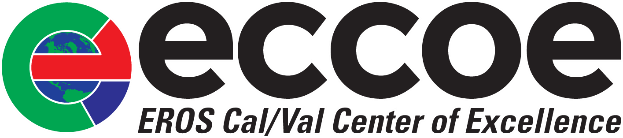 https://www.usgs.gov/calval
ECCOE – High Level Priorities
Ensure Landsat Data Quality
Top of Atmosphere Reflectance and Brightness Temperature
Surface Reflectance and Temperature
Dataset Collection improvements
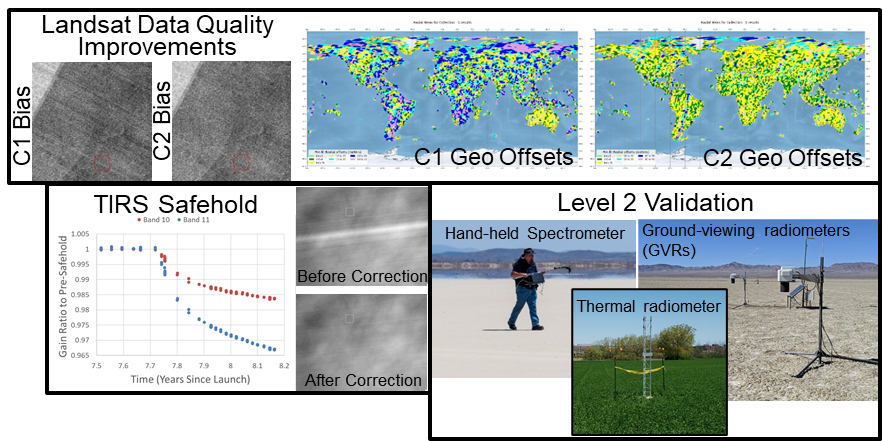 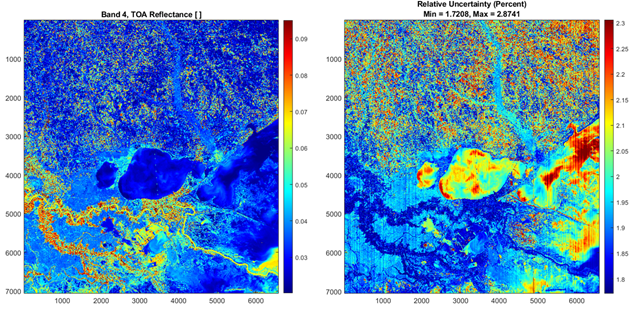 Per-Pixel Uncertainty
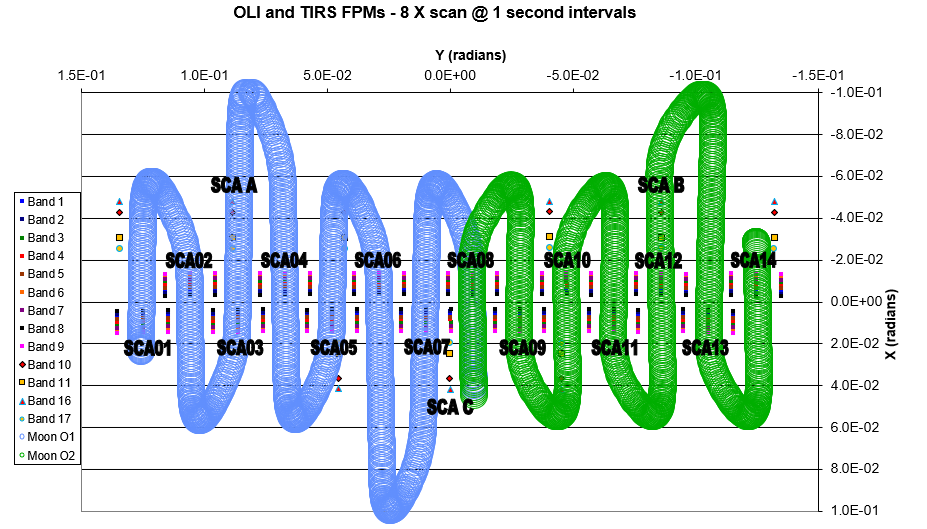 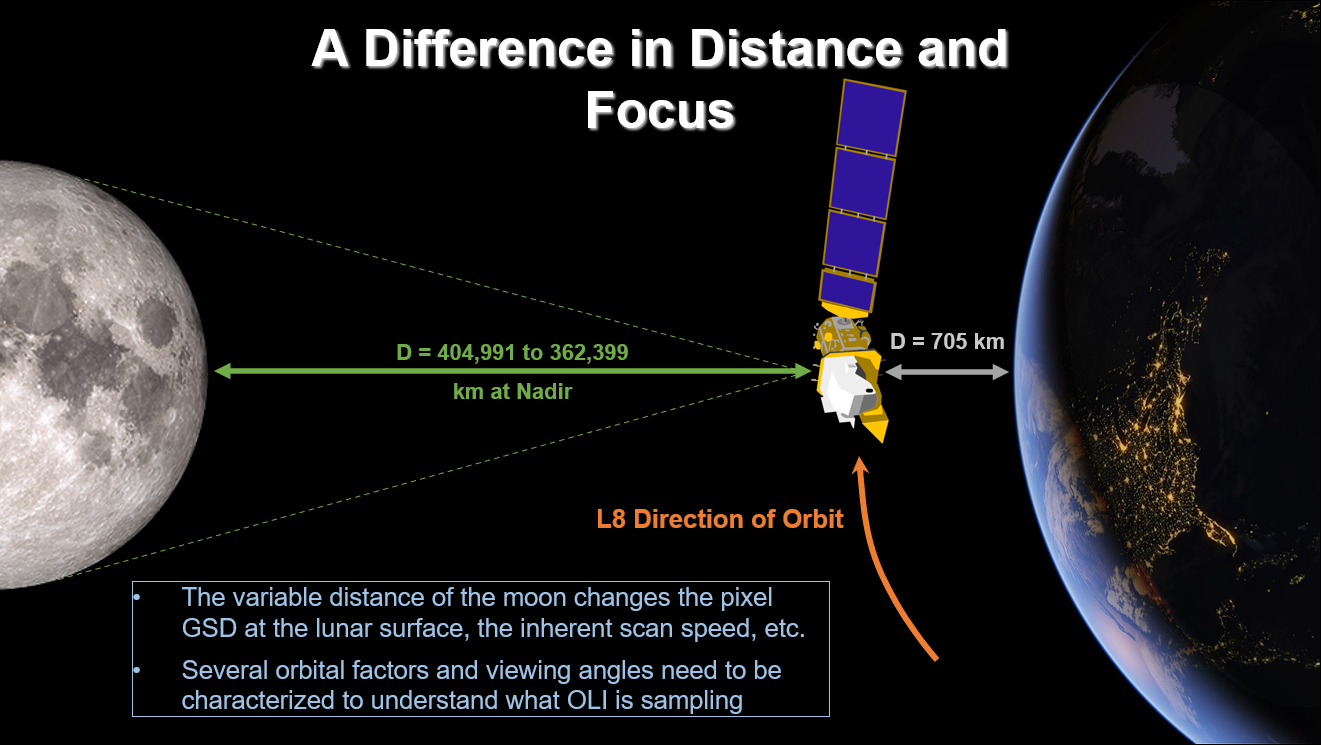 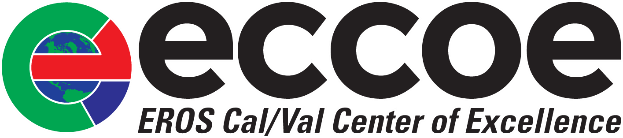 Lunar Calibration
ECCOE – High Level Priorities
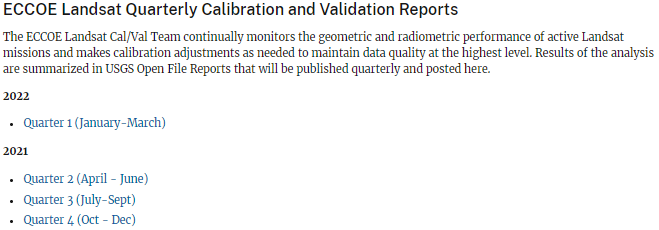 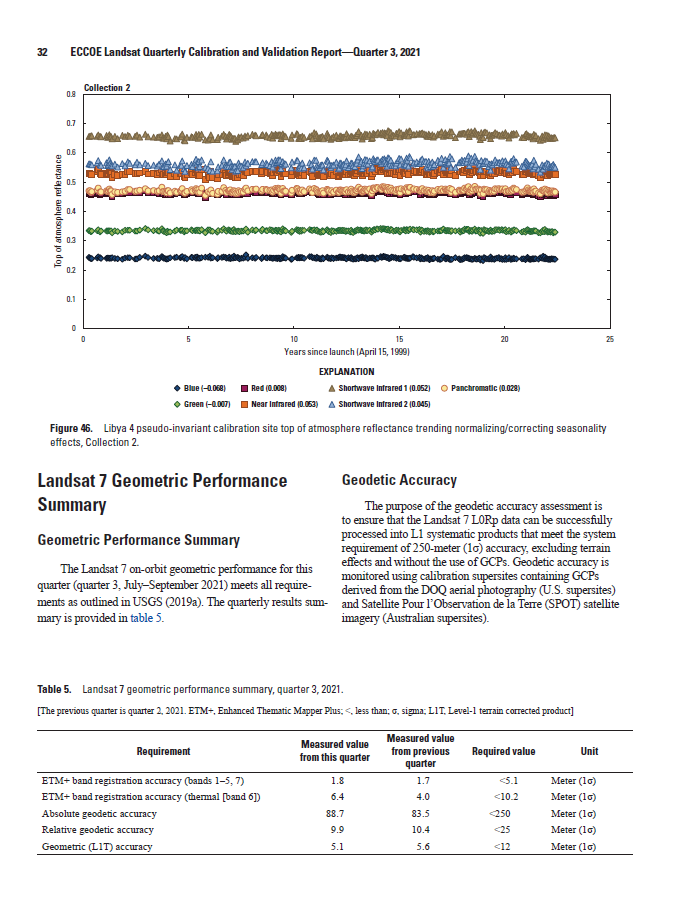 https://www.usgs.gov/calval/landsat-calibration-and-validation
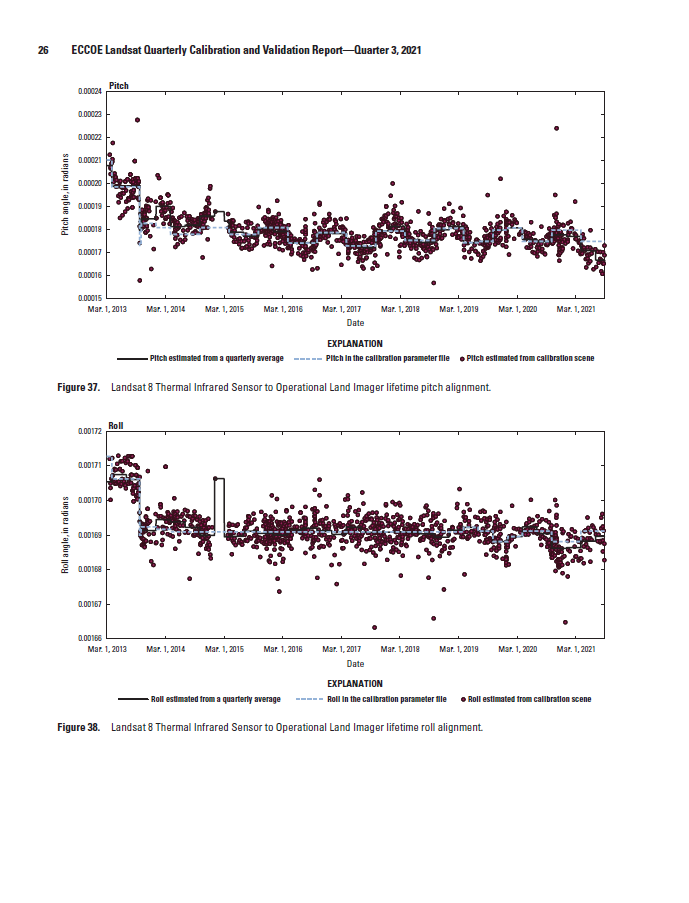 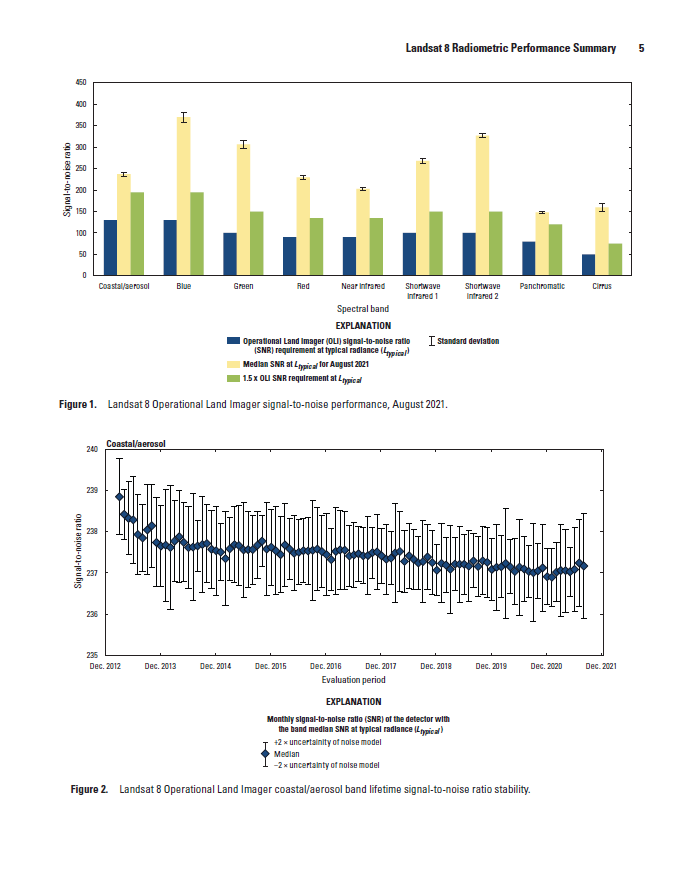 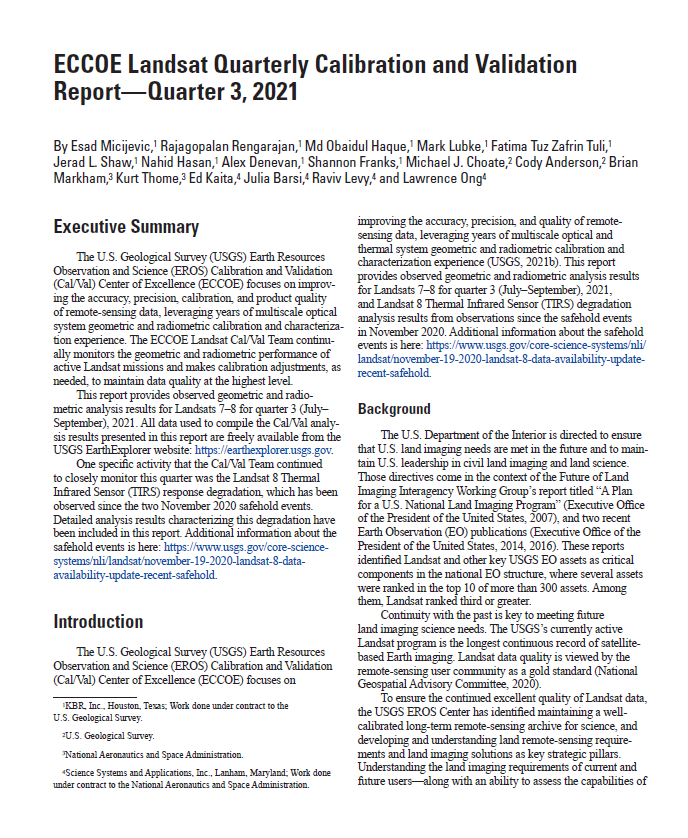 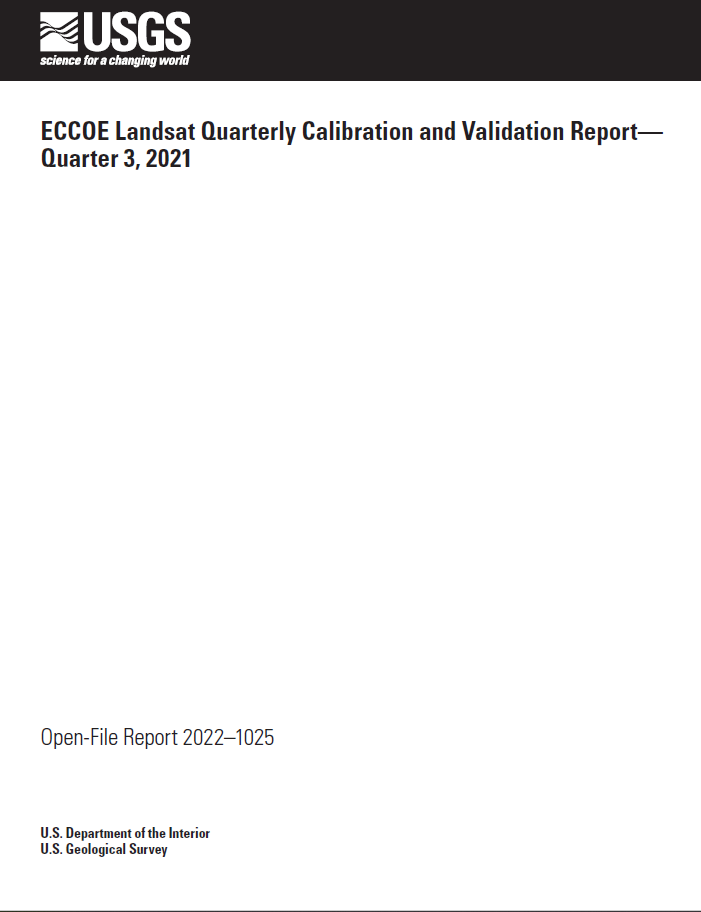 ‹#›
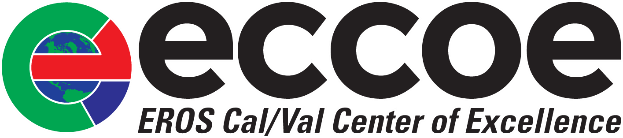 ECCOE – High Level Priorities
Lead the Joint Agency Commercial Imagery Evaluation (JACIE) effort with U.S. partner agencies: NASA, NGA, NOAA,NRO, USDA, and USGS
https://www.usgs.gov/calval/jacie
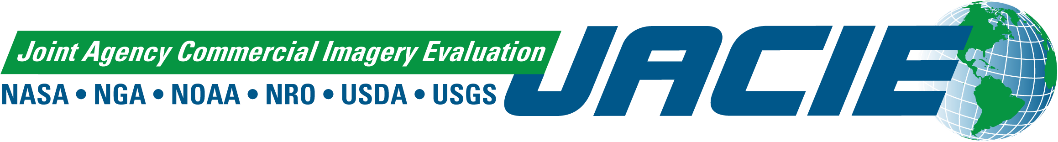 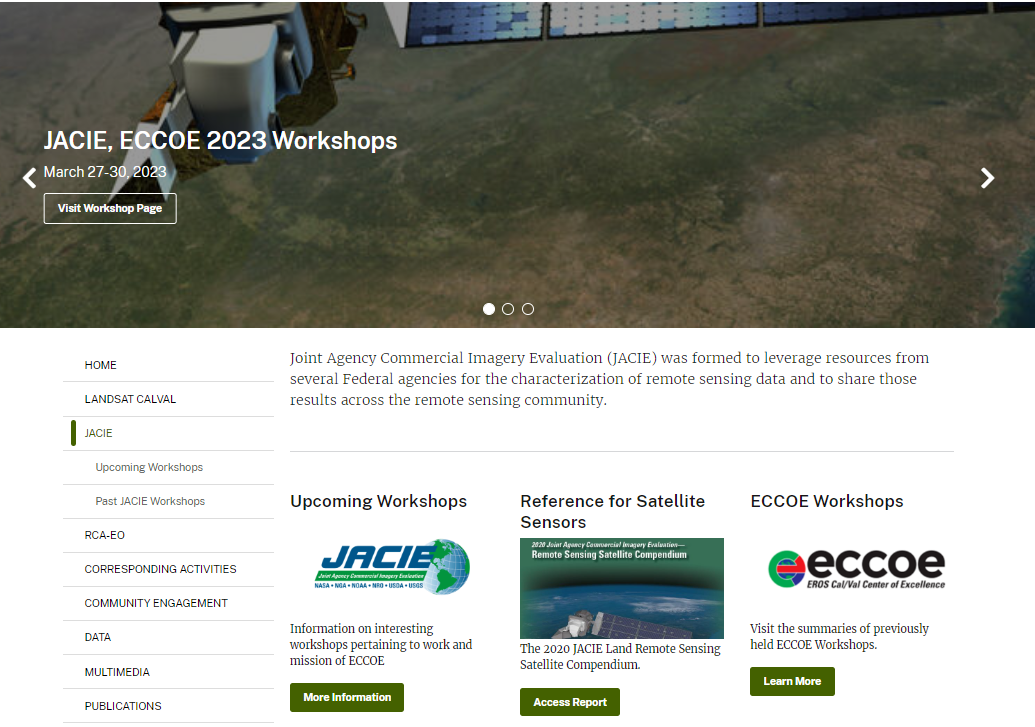 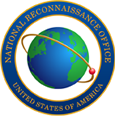 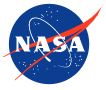 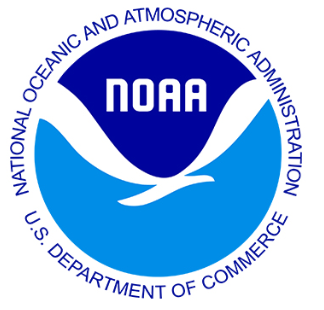 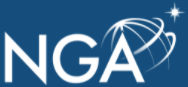 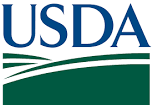 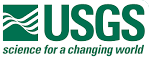 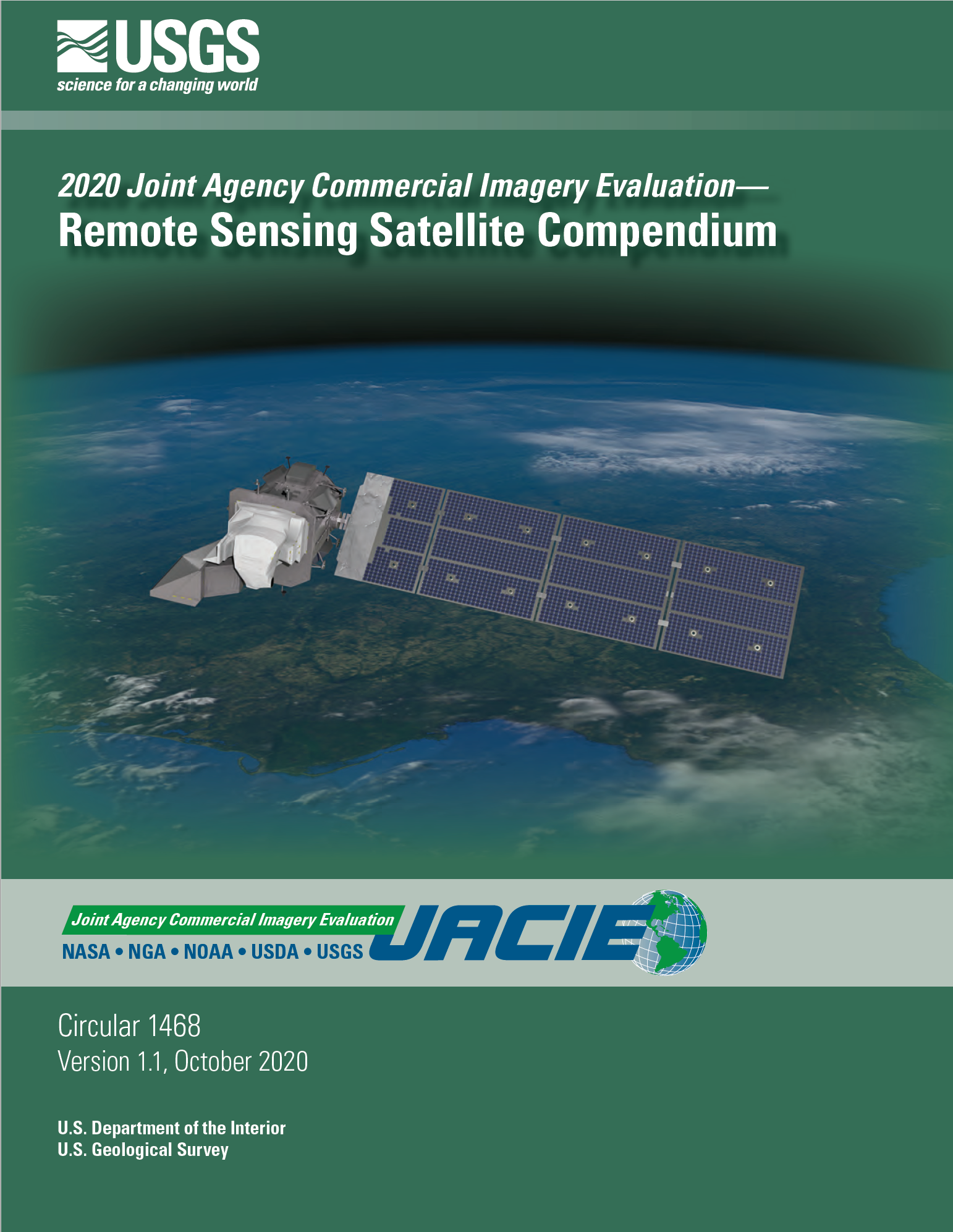 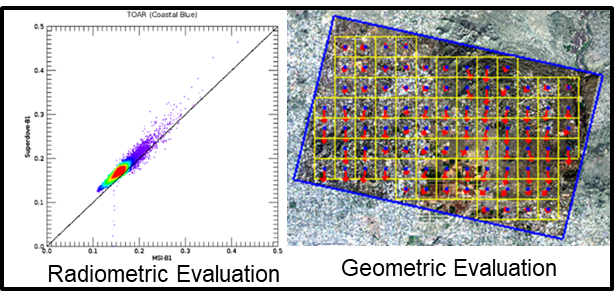 ECCOE – High Level Priorities
Online Compendium https://calval.cr.usgs.gov/apps/compendium
System Characterization Reports
https://www.usgs.gov/calval/system-characterization
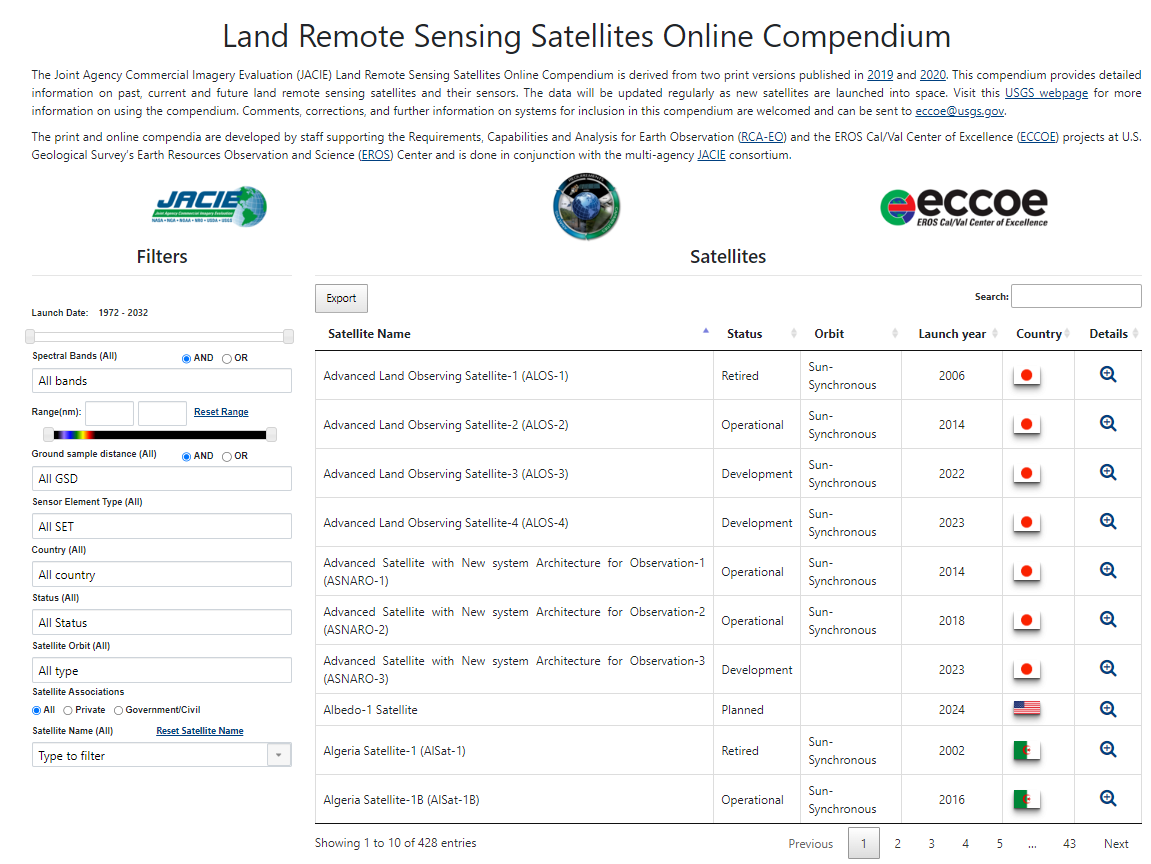 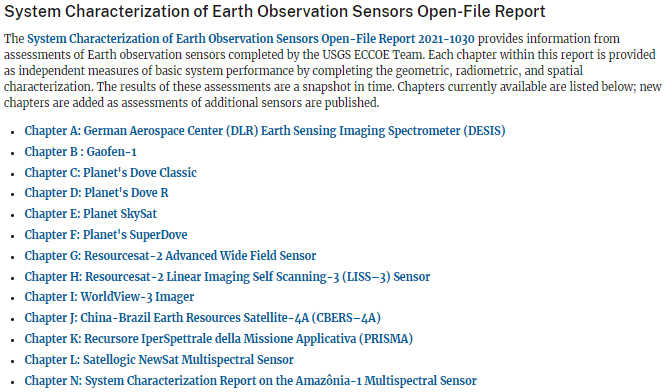 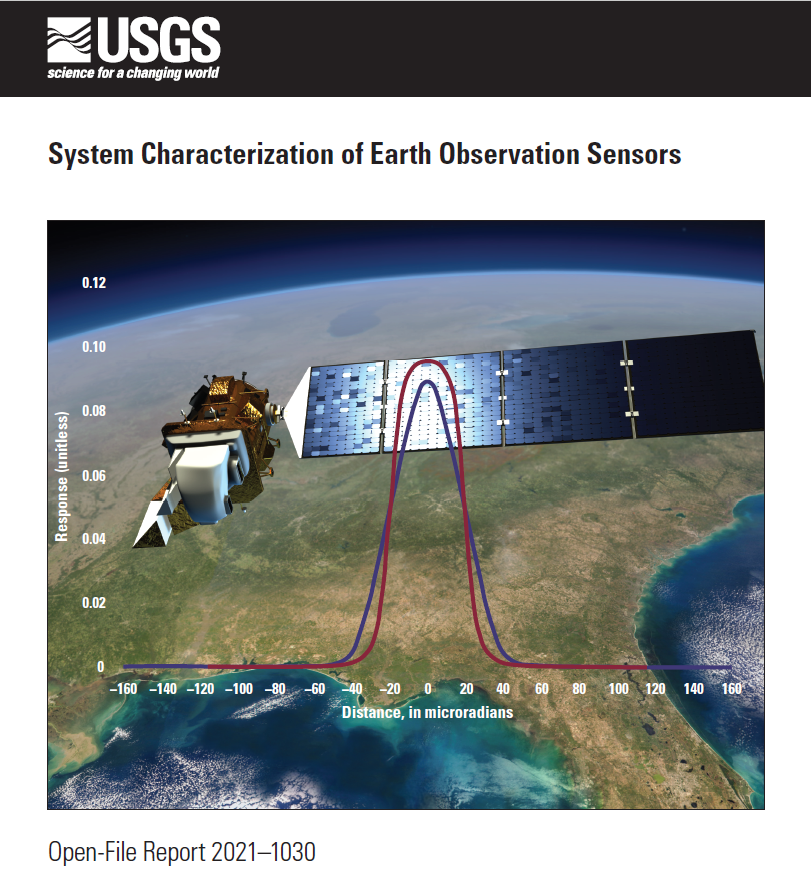 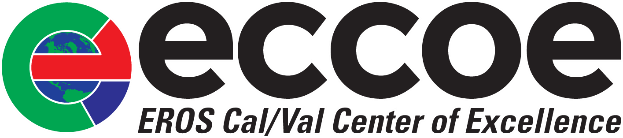 ECCOE – High Level Priorities
Validate National Elevation and Bathymetric  Dataset Accuracy
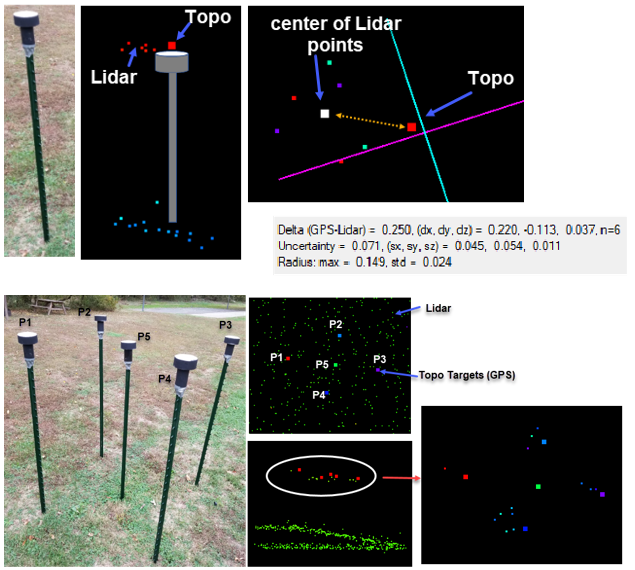 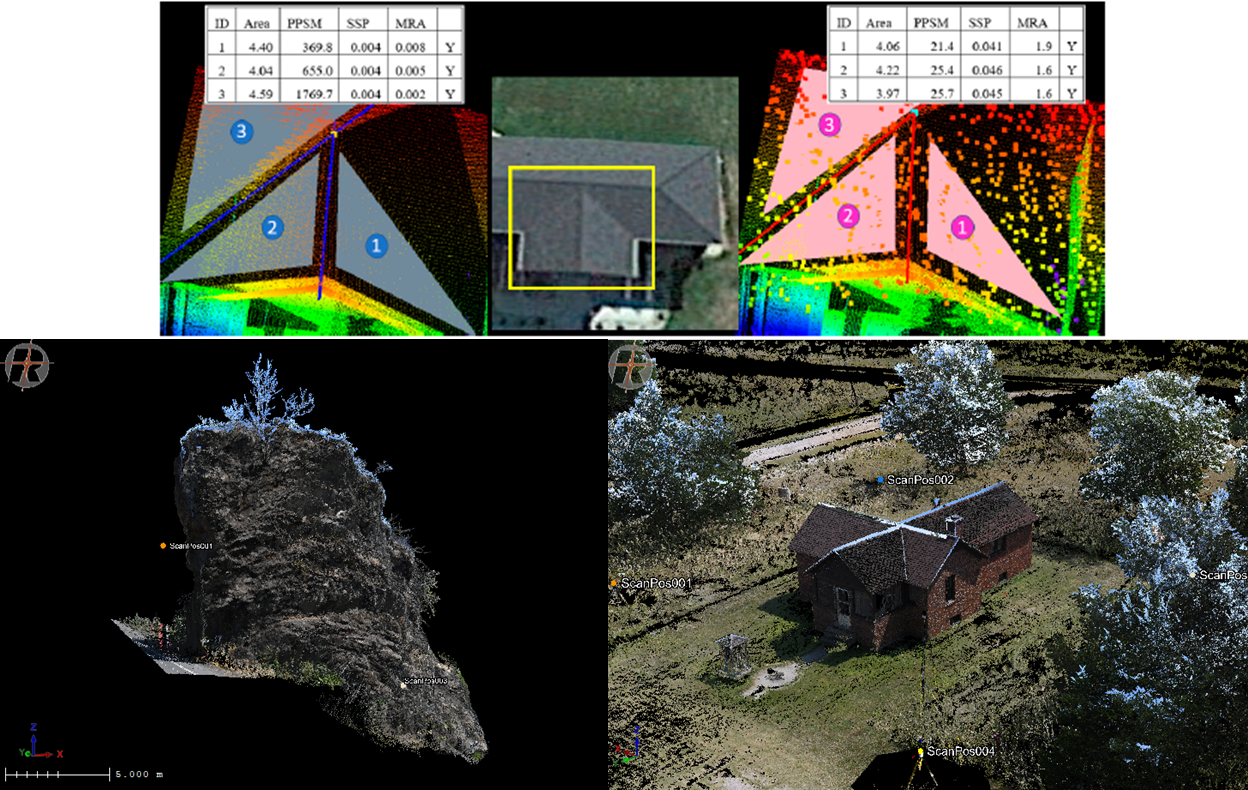 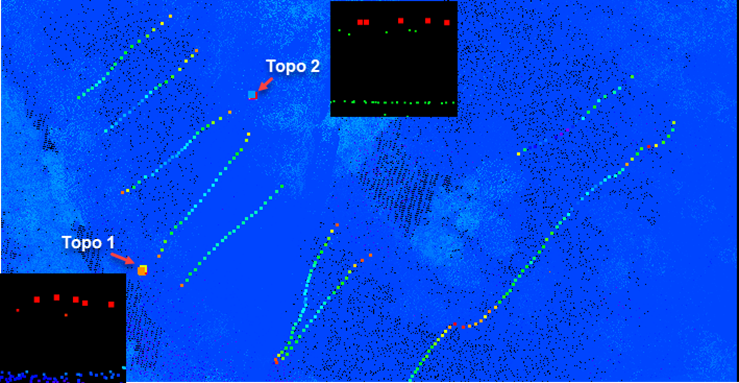 ‹#›
3 Plane Geometric Intersection and Amorphous Objects
Bathymetric Targets
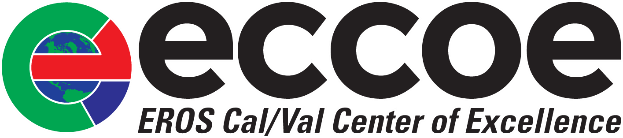 ECCOE – High Level Priorities
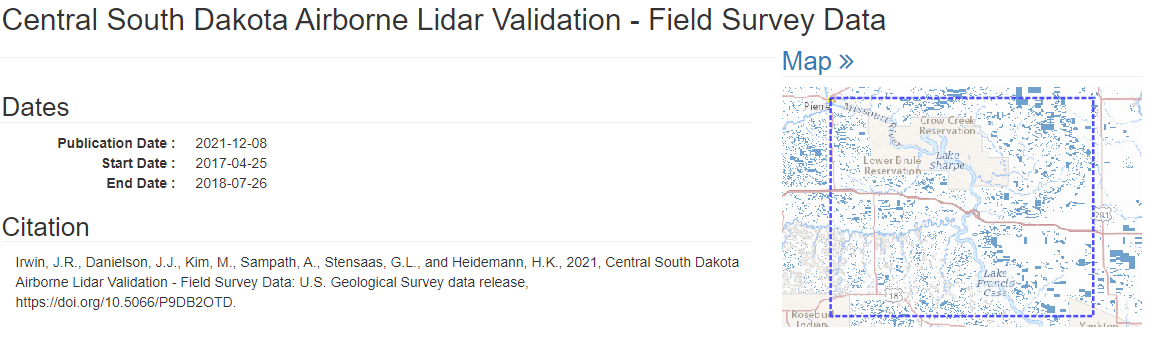 https://www.usgs.gov/data/central-south-dakota-airborne-lidar-validation-field-survey-data
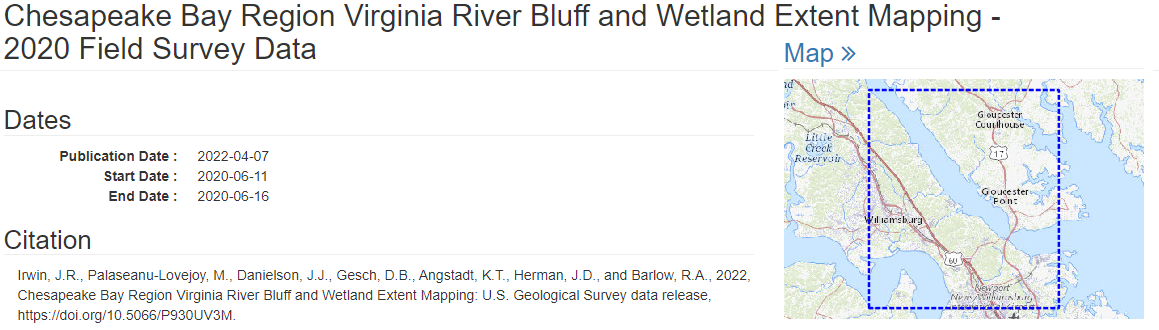 https://www.usgs.gov/data/chesapeake-bay-region-virginia-river-bluff-and-wetland-extent-mapping
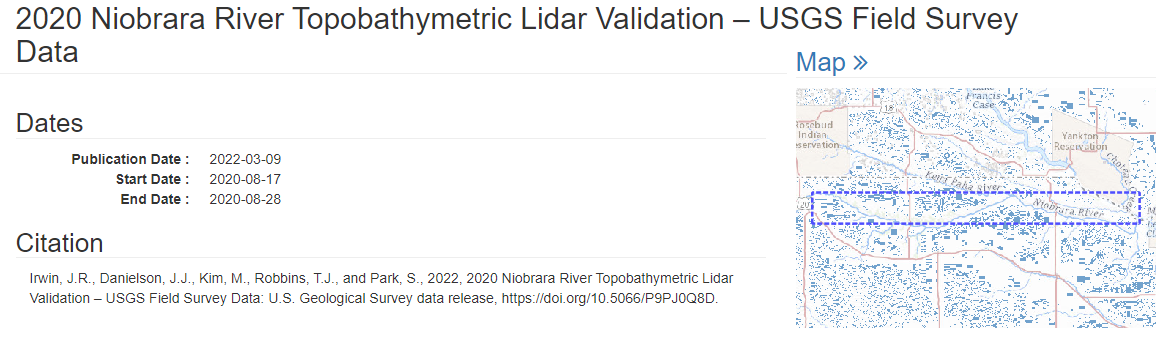 https://www.usgs.gov/data/2020-niobrara-river-topobathymetric-lidar-validation-usgs-field-survey-data
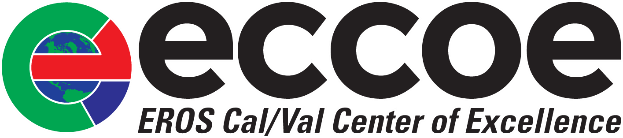 USGS CEOS/International Engagement and Priorities
Formal Partnerships/Agreements
International
US Agencies
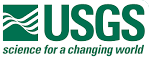 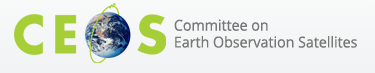 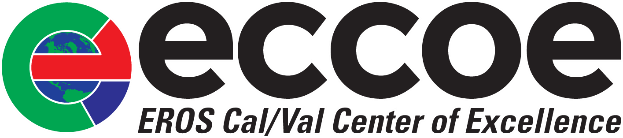 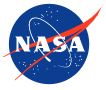 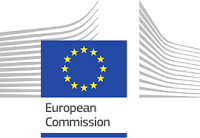 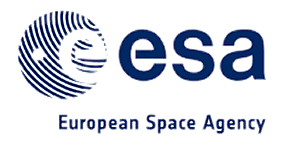 Funded Entities
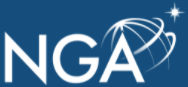 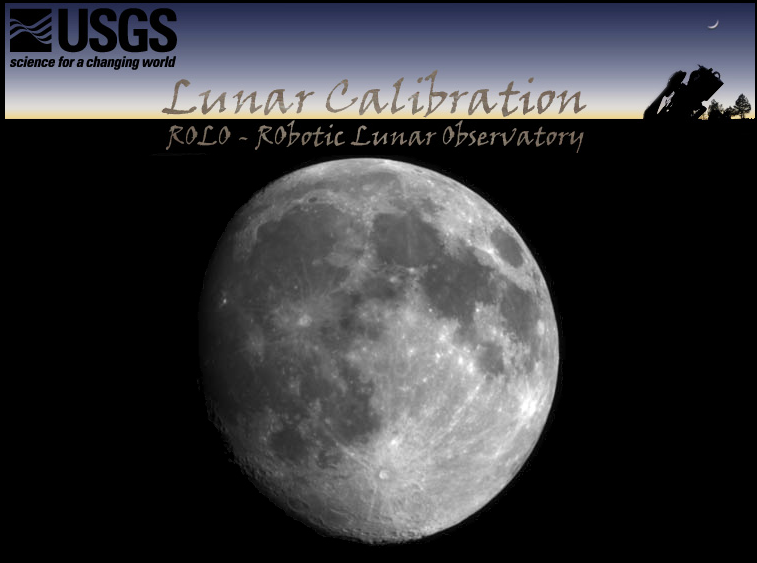 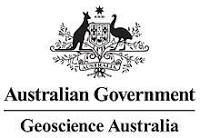 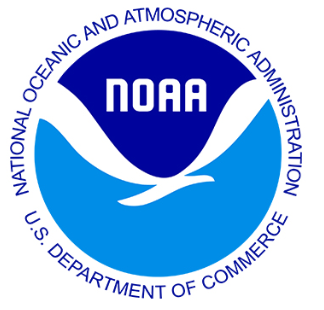 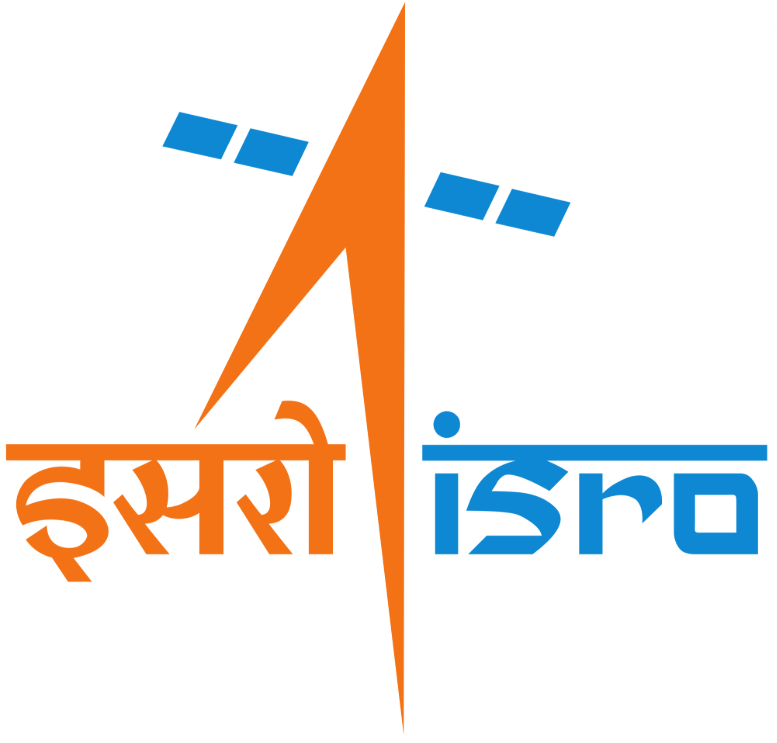 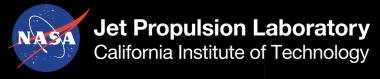 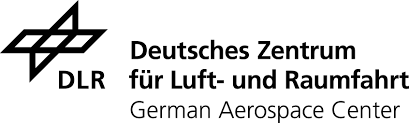 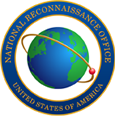 … and others
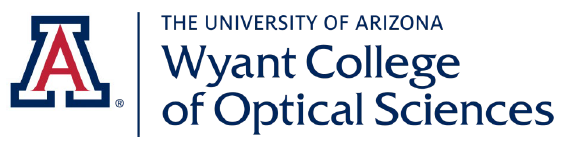 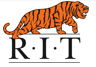 Commercial
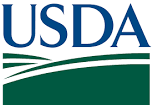 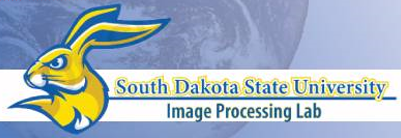 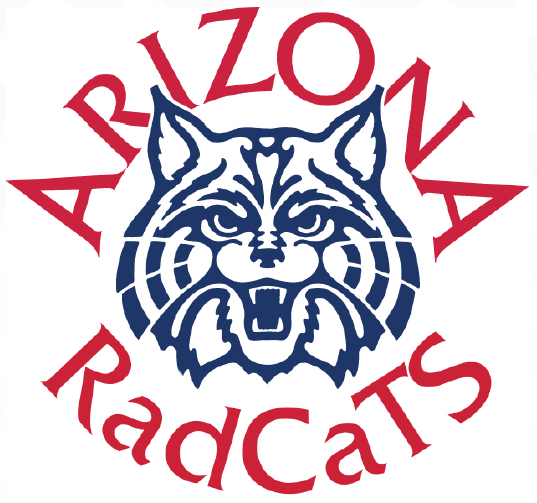 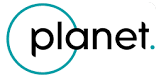 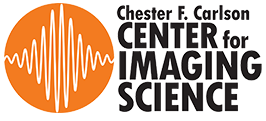 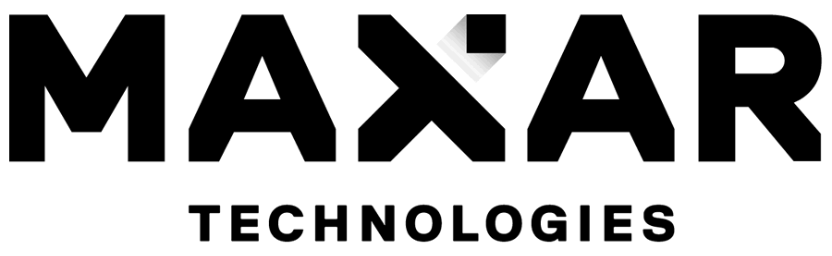 … and others
… and others
USGS CEOS Membership
CEOS
Tim Stryker (Principle)
Steve Labahn (Contact) 
Working Group on Capacity Building and Data Democracy (WGCapD)
Chris Barnes (Member)
Working Group on Climate (WGClimate)
Chris Crawford (Member)
Land Surface Imaging – Virtual Constellation (LSI-VC)
Steve Labahn (Co-Lead)
Silva Wilson (Member)
Forests and Biomass Subgroup (FBSG) 
Chris Barnes (Member)
USGS CEOS Membership (Cont.)
Working Group on Information Systems and Services (WGISS)
Tom Sohre (Vice-chair)
Working Group on Calibration and Validation (WGCV)
Cody Anderson (Member → Vice-chair)
Infrared and Visible Optical Sensors (IVOS)
Chris Crawford
Land Product Validation (LPV)
Dean Gesch
Terrain Mapping Subgroup (TMSG)
USGS Bi-Lateral Agreements
European Commission (EC), European Space Agency (ESA), National Aeronautics and Space Administration (NASA), and USGS



Geoscience Australia (GA)

Indian Space Research Organisation

Deutsches Zentrum für Luft- und Raumfahrt (DLR) – German Aerospace Center
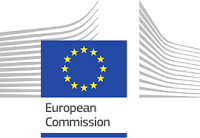 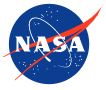 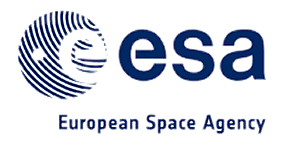 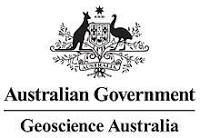 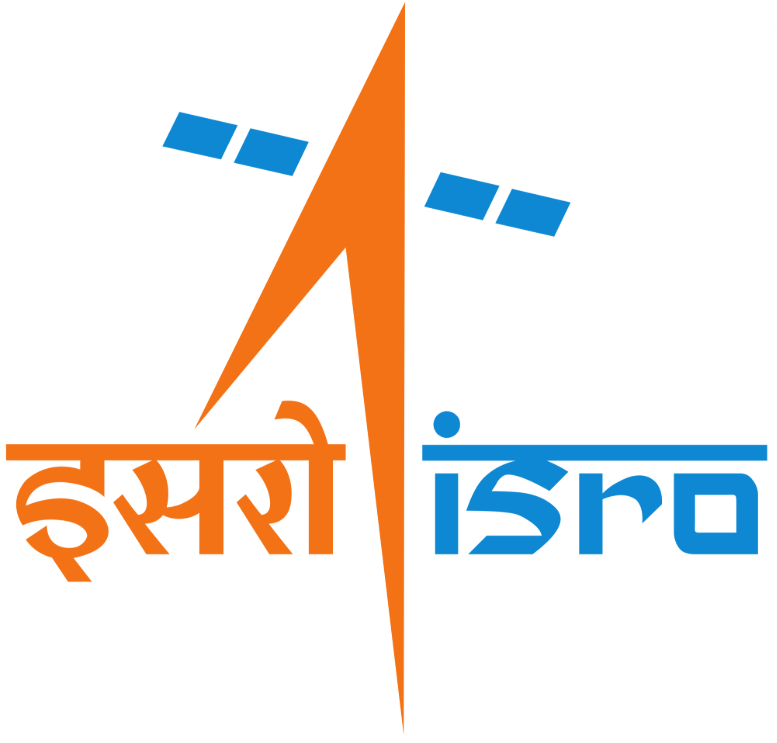 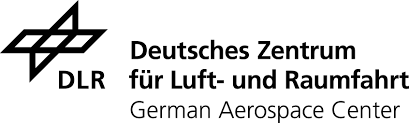 Commercial Engagement
Technical Assistance Agreements with Planet and Maxar (WorldView)


JACIE, Very High-resolution Radar & Optical Data Assessment (VH-RODA), and Analysis Ready Data (ARD) Workshop Coordination
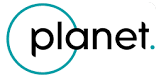 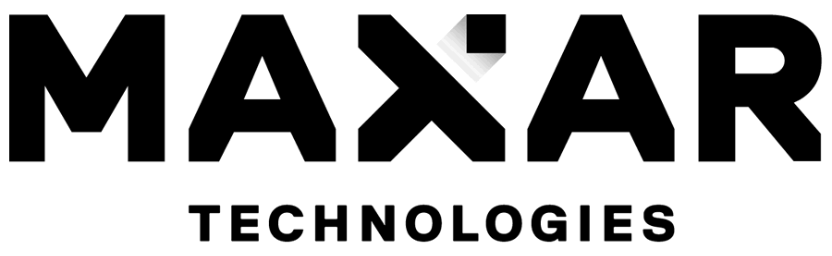 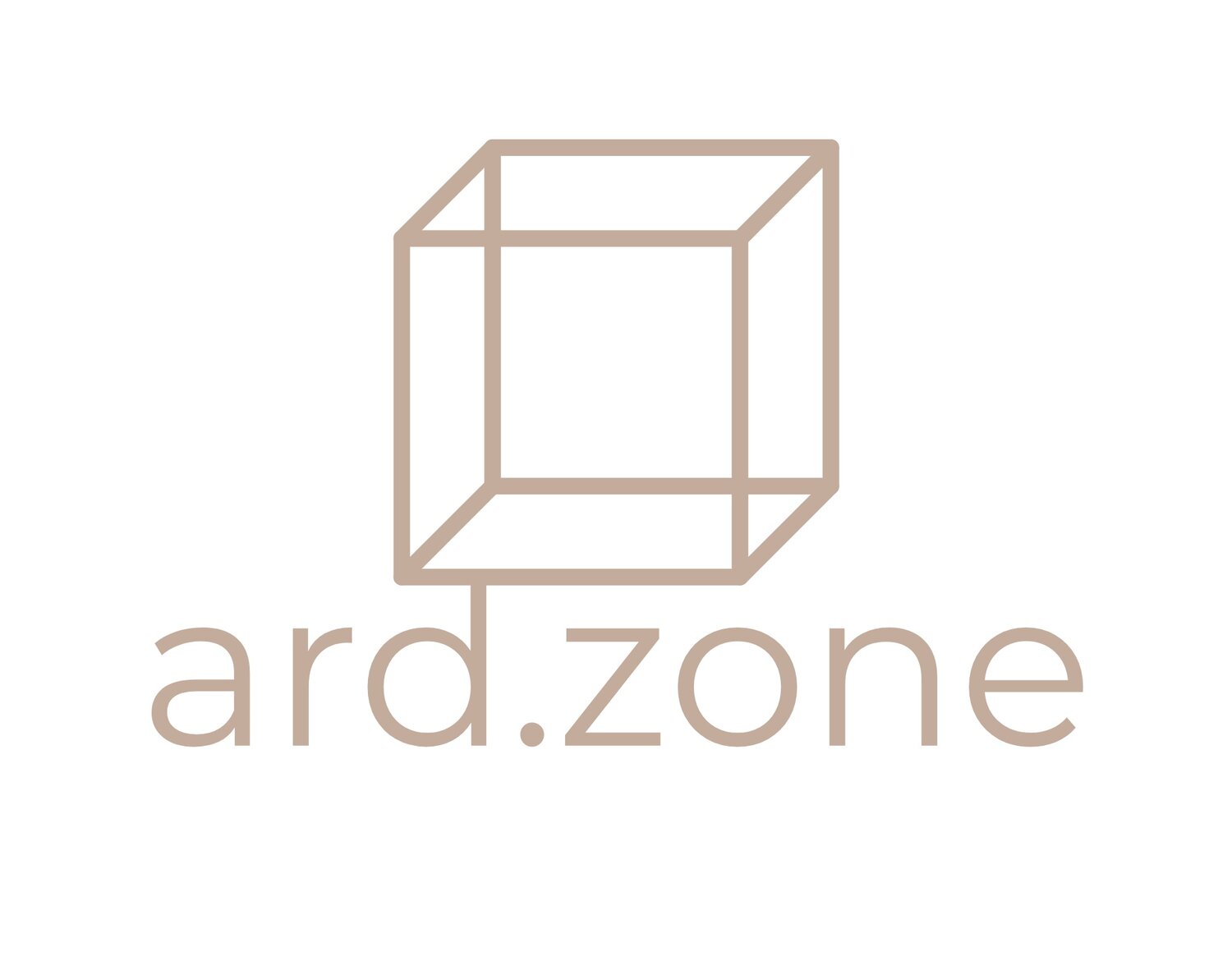 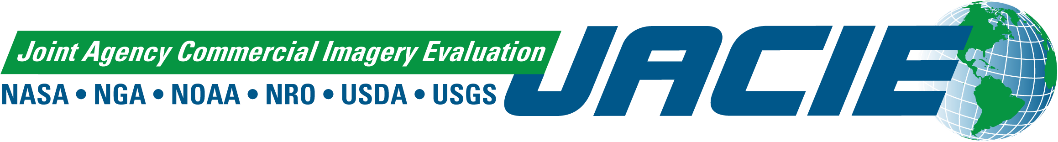 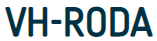 Potential WGCV Areas of Focus
Analysis Ready Data/Interoperability
CEOS ARD 
USGS is the WGISS Vice-chair
USGS is a LSI-VC Co-lead
Reference Calibration and Validation Networks
Top Atmosphere and Surface
Reflectance
Temperature
Commercial Engagement
Thank You?Questions?